Bleeding Disorders I,II
Dr.Randa S. Alqaisi
1
Hemostasis
Hemostasis is the process that maintains vascular integrity through abalance of appropriate clotting initiation and fibrinolysis. 
If clotting is impaired, hemorrhage occurs. 
If clotting is excessive, thrombosis occurs 
The hemostatic response needs to be rapid and regulated so trivial trauma should not trigger a systemic reaction but must initiate a rapid, localized response.
2
Hemostatic Mechanism
The classic hemostatic mechanism includes the vascular response which is the main barrier against any injury and vasoconstriction occur without any activation of the coagulation pathway, platelet adhesion, platelet aggregation,
 clot formation, clot stabilization, limitation of clotting to the site of injury by regulatory anticoagulants,
 re-establishment of vascular patency through fibrinolysis and vascular healing.
3
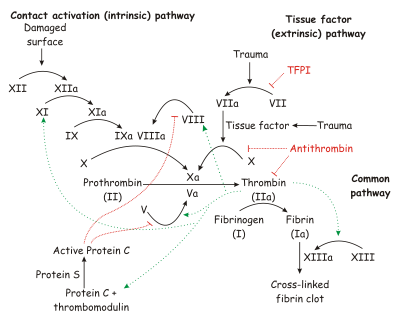 4
5
Approach To The Patienthistory is essential for diagnosis
History :site of bleeding, Superficial or deep bleeding
 the severity and duration of hemorrhage, 
the age at symptom onset
Was the bleeding spontaneous or after trauma? 

Was there a previous personal or family history of similar problems?

Do symptoms correlate with the degree of injury or trauma.
6
Approach
Was there any increased bleeding with previous surgery or significant dental procedures
If a child or adolescent has had surgery to mucosal surfaces, such as a tonsillectomy or major dental extractions, the absence of bleeding usually rules out a hereditary bleeding disorder.
7
Approach
In postpubertal females, it is important to take a careful menstrual history. 
Medications such as aspirin and other nonsteroidal anti-inflammatory drugs
Bleeding from umbilical stump or after circumcision
8
Approach
Physical Examination
Is it mucous membranes or skin (mucocutaneous bleeding) or the muscles and joints (deep bleeding) 
presence of petechiae, ecchymoses, hematomas, hemarthroses
9
Approach
Individuals with a clotting factor deficiency such as factor VIII or factor IX deficiency have symptoms of deep bleeding into muscles and joints with much more extensive ecchymoses and hematoma formation.
10
Approach
Patients with defects in platelets or with blood vessel wall disease usually have mucous membrane bleeding (epistaxis , menorrhagia, hematuria , gastrointestinal bleeding);
 petechiae  on the skin and mucous membranes; and rarely  small ecchymotic lesions .
11
12
Approach
Try to  differentiate the
 Hemostatic disorder:  Thrombocytopenia / abnormal platelet function / coagulation factor / VWF ,  OR  vasculitis   .. from
Abused child  …  from
Bruising as result of normal child’s activity!
13
Approach
also;
Check general condition…sepsis /DIC
Abdomen, organomegally, masses
14
LAB  work
CBC ,
platelet count,
 bleeding time,
 PTT, PT and INR  
 If the results are normal, a thrombin time and VWF testing should be considered.
15
LAB  work
BLEEDING TIME  (BT ) assesses the function of platelets and their interaction with the blood vessel wall
Activated partial thromboplastin time PTT , measures the initiation of clotting from factor XII to the final steps. It doesn’t measure factor VII or XIII.
NL 30-33 sec
16
LAB  work
PROTHROMBIN TIME (PT) measures the extrinsic clotting system and  (VII, X,IX,II).
It is not prolonged with deficiencies of factors VIII, IX, XI, or XII.
 The PT has been standardized using the International Normalized Ratio (INR) so that values can be compared from one laboratory to another
Nl 10-13 sec
So we need PT and PTT(less sensitive ) to asess the common pathway
17
LAB  work
Thrombin Time measures the final step of the clotting cascade in which fibrinogen is converted to fibrin. 
The normal thrombin time varies between laboratories (between 11–15 sec(.
 Prolongation of the thrombin time occurs with reduced fibrinogen levels (hypofibrinogenemia ), with (dysfibrinogenemia), or by substances that interfere with fibrin polymerization, like heparin.
18
LAB  work
If heparin contamination is a potential cause for a long thrombin time, a reptilase time is usually ordered 
Therefore, if the thrombin time is prolonged but the reptilase time is normal, the prolonged thrombin time is due to heparin
19
MIXING STUDIES
If there is an unexplained prolongation of the PT, PTT, or thrombin time, a mixing study is usually performed. Normal plasma is added to the patient's plasma, and the PTT or PT is repeated. 
Correction of the PT or PTT by 1:1 mixing with normal plasma suggests the deficiencies of a clotting factor
20
21
[Speaker Notes: Hereditary disorders of connective tissue (eg, Ehlers-Danlos disease and osteogenesis imperfecta
Structural vascular abnormalities]
Clinical scenaios??
A newborn with bleeding from the umbilical stump
A male infant who is starting to walk and presents with a painful swollen joint after a fall 
An otherwise healthy child who presents with petechiae and/or mucocutaneous purpura in the wake of a viral infection
An adolescent girl who presents with excessive menstrual bleeding, recurrent nosebleeds, and pallor
22
PLATELET DISORDERS
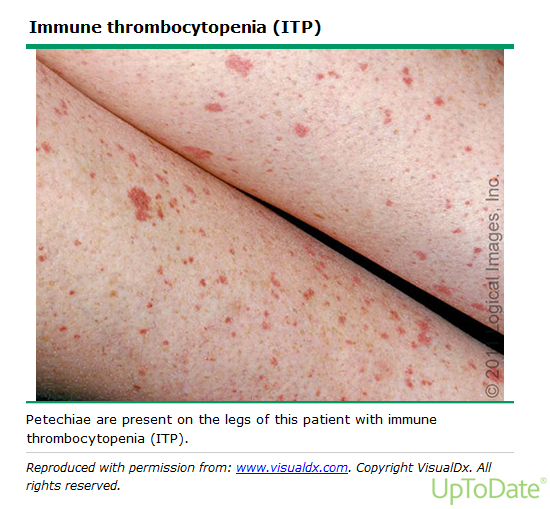 23
PLATELET DISORDERS
Platelets are non-nucleated cellular fragments produced by megakaryocytes.
large numbers of platelets are liberated by budding of the megakaryocyte cytoplasm 
 Platelets circulate with a life span of 10 to 14 days. The normal platelet count is 150-450 109/L
24
Platelet Function
The platelet surface possesses receptors for adhesive proteins, including von Willebrand factor (VWF) and fibrinogen .
 After injury to the blood vessel VWF  bind the platelet glycoprotein Ib complex (the VWF receptor). This process is called platelet adhesion.
25
Platelet Function
Platelets then undergo activation.
the activated platelets binds Circulating fibrinogen by GPIIb-IIIa complex,
This links platelets together in a process called aggregation. 
This forms a hemostatic plug at the site of vascular injury.
26
Platelet disorders are due to : 

thrombocytopenia or 
abnormal platelet function
27
Thrombocytopenia
28
Thrombocytopenia
Causes of thrombocytopenia include
 (1) decreased production on either a congenital or an acquired basis,
 (2) sequestration of the platelets within an enlarged spleen or other organ  (Kasabach-Merritt Syndrome) , and 
(3) increased destruction of normally synthesized platelets either on an immune or a nonimmune basis
29
Thrombocytopenia
decreased production (congenital )
TAR, FANCONI ANEMIA., Wiskott-Aldrich syndrome ,infection (ebv and cmv),bone marrow infiltrate and nutritional defeciency 

 increased destruction..
    immune -autoimmune ITP, SLE ,NN autoimmune and alloimmune

    Non immune  DIC, SEPSIS , HUS …
                         - Hypersplenism
30
Idiopathic thrombocytopenic purpura
Is the  most common cause of acute thrombocytopenia in a previously healthy child
One to 4 wk after exposure to a common viral infection, 
an autoantibody directed against the platelet surface. 
The exact antigenic target for most such antibodies in acute ITP remains undetermined
Newly diagnosed ITP – ITP within three months from diagnosis
Persistent ITP – Ongoing ITP between 3 and 12 months from the initial diagnosis
Chronic ITP – ITP lasting for more than 12 months
31
Idiopathic thrombocytopenic purpura
A preceding history of a viral illness is described in 50–65% of cases of childhood ITP  including EBV and HIV. 
EBV-related ITP is usually of short duration and follows the course of infectious mononucleosis.
 HIV-associated ITP is usually chronic.
32
ITP : presentation
The classic presentation is previously healthy 1–4 yr old child who has the sudden onset of generalized petechiae and purpura.
 bleeding from the gums and mucous membrane with profound thrombocytopenia (platelet count 
  < 10 × 109/L).
33
ITP
The physical examination is normal other than the finding of petechiae and purpura.

The presence of  hepatosplenomegaly or lymphadenopathy suggests other diagnoses.

 When insidious onset, especially in an adolescent, the possibility of chronic ITP or that thrombocytopenia is a manifestation of a systemic illness such as (SLE) is more likely.
34
ITP: Labs
In acute ITP, the hemoglobin, WBC count and differential count should be normal .
The bone marrow examination reveals normal bone marrow with increased numbers of megakaryocytes. 
Bone marrow exam ??
35
[Speaker Notes: Atypical clinical or laboratory features at presentation that suggest malignancy or bone marrow failure
Insufficient or no response to treatment with glucocorticoids, intravenous immune globulin (IVIG), and/or anti-D immune globulin given at appropriate dose]
ITP : prognosis
In up to 80% of children with acute ITP spontaneous resolution of  ITP will be within 6 months 
Less than 1% of cases develop intracranial hemorrhage
 10- 20 % of children go on to develop chronic ITP.
36
ITP: Treatment
Supportive mesures(activity , medication ,minimal handling )
objective of early therapy is to raise the platelet count to more than 20-30 × 109/L
Higher target in high risk bleeding 
prevent the rare development of intracranial hemorrhage.
37
ITP : treatment
Treatment.
 Intravenous immunoglobulin (IVIG)
Prednisone 
IV Anti- D Therapy. 

The role of splenectomy in ITP should be reserved for :
  - older child (≥4 yr) with severe ITP that has lasted longer than 1 yr (chronic ITP) .
 -symptoms  not controlled with conventional therapy
38
ITP/ Chronic
Chronic ITP: acute ITP with persistent thrombocytopenia for more than 6-12 mo.
In older age , with initial not severely low count or without mucosal bleeding 

DDx  : 
 - autoimmune disease such as SLE   
 -chronic infectious disorders such as HIV  
 -nonimmune causes of chronic thrombocytopenia such as Wiskott-Aldrich syndrome.
39
Platelet Function Disorders
40
Acquired Disorders of Platelet Function
systemic illnesses  liver disease, kidney disease (uremia), 
drugs: acetylsalicylic acid (aspirin )
 nonsteroidal anti-inflammatory drugs, 
valproic acid,
 high-dose penicillin.
41
Congenital Abnormalities of Platelet Function
usually present with petechiae and purpura shortly after birth, especially after vaginal delivery
    Due to :
 Defects in the VWF receptor, the glycoprotein  (GPIb) complex, 
Defects of the fibrinogen receptor,  glycoprotein (GPIIb-IIIa) complex
42
Bernard-Soulier syndrome
The cause is the absence of the VWF receptor (GP Ib complex) on the platelet membrane. 
an autosomal recessive disorder
43
Bernard-Soulier syndrome
thrombocytopenia with giant platelets on blood smear
 markedly prolonged bleeding time BT 
the bleeding may be disproportionately severe relative to the degree of thrombocytopeni
VWF Studies are normal
44
Glanzmann thrombasthenia
prolonged bleeding time and a normal platelet count 
platelet morphology and size are normal on the peripheral blood smear
 The bleeding time is markedly prolonged.
45
Glanzmann thrombasthenia
This disorder is caused by deficiency of the platelet fibrinogen receptor, GP IIb-IIIa ( defective platelet aggregation) 

is inherited in an autosomal recessive manner.
46
Platelet dysfunction : diagnosis
BT is very prolonged.
Platelet Function Analyzer (PFA) is a screening tool for platelet function disorders .
Platelet function is measured using platelet aggregometry test.
47
48
von Willebrand Disease
49
von Willebrand Disease
von Willebrand disease (VWD) is the most common hereditary bleeding disorder .
 present in 1–2% of the general population .
VWD is inherited autosomal , the gene on Chromosome 12
Three types: 
(Type 1) : quantitatively reduced but not absent / is the most common type (85%),AD
(type 2) : qualitatively abnormal,AR or AD 
(type 3) : Absent,AR
50
von Willebrand Disease
Pathophysiology :
  von Willebrand factor (VWF) is a large glycoprotein that is synthesized in megakaryocytes and endothelial cells .

During normal hemostasis, VWF adheres to the subendothelial matrix after vascular damage and platelets  adhere to it through glycoprotein IB (GP Ib) receptor.
51
52
VWF
VWF also serves as the carrier protein for plasma factor VIII .  

   ie :(severe deficiency of VWF may cause a secondary deficiency in factor VIII),.. Somatic hemophilia !
53
Clinical Manifestations
Bleeding symptoms generally occur if the disease is more severe and/or if there is a significant bleeding challenge such as surgery, trauma, or delivery or drugs
 patients with VWD usually have symptoms of mucocutaneous hemorrhage, including excessive bruising, epistaxis , menorrhagia , and postoperative hemorrhage.
54
Clinical Manifestations
patients with type 3  ; the severe homozygous VWD are usually diagnosed early in life .
 may have severe epistaxis or menorrhagia that results in major blood loss and possibly shock.
 Rarely,  joint hemorrhages((female with feature of hemophilia)) or spontaneous central nervous system hemorrhages.
55
VWF : diagnosis
Prolonged bleeding time
In type 3, prolonged PTT
Do tests for VWF antigen, VWF activity
plasma factor VIII activity,
 determination of VWF structure (VWF multimers).
56
[Speaker Notes: In these individuals, thrombocytopenia may worsen in situations in which VWF levels increase, such as stress, inflammation, or pregnancy. Administration 
istocetin (an antibiotic that is no longer in clinical use because it causes platelet agglutination) to bind to VWF and platelets and enhance their interactionof desmopressin (DDAVP) also increases VWF levels and can worsen thrombocytopenia in these individuals;]
VWD : Treatment
Treatment of VWD is directed toward increasing the plasma level of VWF
 
synthetic desmopressin (DDAVP) induces the release of VWF from the endothelial cells.
It works in most cases of VWD but not in type 2, or type 3.. Where treatment is by giving replacement therapy using  plasma-derived VWF concentrates .
57
Hereditary Clotting Factor Deficiencies
The haemophilias
58
Hereditary Clotting Factor Deficiencies
Hemophilia A (factor VIII deficiency) and hemophilia B (factor IX deficiency) are the most common  serious congenital coagulation factor deficiencies
59
Hereditary Clotting Factor Deficiencies
Hemophilia C caused by reduced levels of factor XI .

deficiency of the contact factors (factor XII, high molecular weight kininogen, and prekallikrein) causes prolonged PTT but no bleeding
60
Factor VIII or Factor IX Deficiency (Hemophilia A or B)
Factor VIII and factor IX participate in the  complex “tenase,”  or factor X–activating complex which is required to activate factor X.
 85% of hemophilia is factor VIII deficiency and 10–15% factor IX deficiency.
61
Factor VIII or Factor IX Deficiency (Hemophilia A or B)
Presentation :
bleeding symptoms may  present from birth or occur in the fetus because factor VIII and IX do not cross the placenta.

In neonate…. ICH

30% bleed with circumcision

bruising, intramuscular hematomas, and hemarthroses.
62
Hemophilia A, B : Diagnosis
Laboratory Findings : 
   prolonged PTT  …PT is normal
platelet count, bleeding time, and thrombin time are normal
 the mixing of normal plasma with patient’s plasma results in correction of the PTT .
The specific assay for factor VIII and factor IX will confirm the diagnosis of hemophilia.
63
The genes for both factor VIII and IX are carried on the long arm of the 
 X chromosome. (X-linked traits)
Factor activity : 
 Severe hemophilia : factor level <1.0 U/dL  (<1%) . Bleeding is often spontaneous .
moderate hemophilia : 1–5 U/dL , (1-5% ) require mild trauma to induce bleeding 
mild hemophilia have levels >5 U/dL (> 5%) ,  require significant trauma to cause bleeding ..
64
Treatment
Treat bleeding firstly ,especially the severe cases(ICH,hip joint,iliopsoas)
The hemostatic level for factor VIII is more than 30–40 U/dL, and for factor IX it is more than 25–30 U/dL. 

The cryoprecipitate
The recombinant factor VIII and factor IX concentrates
65
[Speaker Notes: Arthrocentesis may be appropriate if there is neurovascular compromise, severe pain, or other evidence of increased joint pressure that has not improved with other treatment, or there is suspicion of an infection. If joint aspiration is performed, replacement therapy should be administered to raise the factor level to 100 percent before the procedure]
Aspirin and other nonsteroidal anti-inflammatory drugs that affect platelet function should be avoided 
should be immunized against hepatitis B virus 
Joints rehabilitation and pevention of target joint
66
Complication of Hemophilia
Hemophilic arthropathy.
 the risk of transfusion-transmitted infectious diseases,
 and the development of an inhibitor to either factor VIII or factor IX
67
Factor XI Deficiency (Hemophilia C)
is an autosomal deficiency
 associated with mild to moderate of PROVOKED bleeding symptoms ,
prolonged PTT
There is no concentrate of factor XI available; therefore, use fresh frozen plasma (FFP)  for treatment.
68
Factor XIII Deficiency
factor XIII is responsible for the cross linking of fibrin or the stabilization of fibrin clot 
Patients have symptoms of delayed hemorrhage  secondary to instability of the
Normal pt and ptt
69
Factor XIII Deficiency
delayed separation of the umbilical stump beyond 4 wk, 
poor wound healing,
 in women, recurrent spontaneous abortions 
Diagnosis with solubility test ( The initial clot is soluable in urea, normal clot remains insoluble in the presence of  urea, whereas the clot formed from a patient with factor XIII deficiency dissolves)
 Infusion of FFP or cryoprecipitate is  the treatment.
70
Disseminated Intravascular Coagulation
71
Disseminated Intravascular Coagulation
It is a condition where there is  consumption of clotting factors, platelets, and anticoagulant proteins
 resulting in widespread intravascular deposition of fibrin leading to tissue ischemia and necrosis , generalized hemorrhage and hemolytic anemia
72
[Speaker Notes: DIC is a secondary process caused by the systemic activation of the coagulation system by tissue damage from a variety of underlying diseases (eg, sepsis, trauma, and malignancie
Excess procoagulants..fibrin formation ..fibrinolysis..consumption …end organ damage..hemolysis]
Etiology of DIC
sepsis, septic shock especially meningococcemia /purpura fulminans
hypoxia, 
acidosis, 
tissue necrosis, endothelial damage 
incompatible blood transfusions,
 rickettsial infections,
 snakebite,
 malignancies
drowning
73
74
Clinical Picture
According to severity
Bleeding from puncture sites and surgical incision
Skin petechiae and ecchymosis
Tissue necrosis and infarctions 
Anemia..microangiopathic
In neonate mainly at venpuncture site ,GI bleeding , IVH
75
[Speaker Notes: overwhelmed hemostatic system that is unable to compensate for the ongoing consumption of clotting factors and platelets]
LAB
factors (II, V, VIII, and fibrinogen) and platelets may be decreased
Prolonged PT,PTT and INR
Very low platelet count
Blood smear : fragmented, burr, and helmet-shaped red blood cells (schistocytes)
Increased FDPs, and d-dimers level
76
Treatment
Treatment of the cause and initiating factor

Restore hemostasis…
Correct shock , acidosis, hypoxia
REPLACEMENT THERAPY:Platelet , cryoprecipitate and FFP infusion in cases of bleeding 
Anticougulant is not preferred in pediatricsexcept in very rare cases of skin thrombosis without bleeding ,UFH
77
[Speaker Notes: the labs but to stop bleedingReplacement not to normalise
Cryop have higher factor 8 and 13  given q6 hr
 allows for finely tuned titration and can be quickly turned off should bleeding occur.]
78
Thank   You
79